RUNGTA COLLEGE OF DENTAL SCIENCES AND RESEARCH,BHILAI
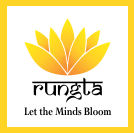 DEFENSE MECHANISMS OF THE GINGIVAGINGIVAL CREVICULAR FLUIDLEUKOCYTESSALIVA
1
SPECIFIC LEARNING OBJECTIVES
2
CONTENT
PART I
INTRODUCTION
DEFINITION
HISTORY
MECHANISM OF GCF PRODUCTION
MECHANISM OF GCF COLLETION 
PART II
METHODS OF ESTIMATING GCF
COMPOSITION OF GCF
CLINICAL SIGNIFICANCE OF GCF
SALIVA
3
INTRODUCTION
4
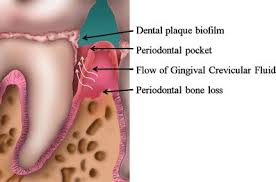 The gingival sulcus is an area that provides a biologic seal , but also the area where the plaque bacteria challenge the host.
The host however, has exquisite defense mechanisms that involve:
                - Gingival Crevicular Fluid
                - Saliva
		   - Leukocytes
5
DEFINITION
6
Gingival Crevicular Fluid (GCF)
“Tissue fluid that seeps through the crevicular and junctional epithelium. It is increased in the presence of inflammation”.
					Glossary of Periodontal Terms – 4th  edition 2001
7
HISTORY
8
Early 1950s......Waerhaug  focused on the anatomy of the sulcus
Late 1950s and early 1960s......Brill et al. ......physiology of GCF formation and its composition.
9
Mid 1960s.....Loe et al 1965 .......the use of GCF as an indicator of periodontal diseases.
Cimasoni (1974) published the first edition of the monograph The Crevicular Fluid.
10
MECHANISM OF GCF PRODUCTION
11
The exact nature of the fluid, its origins and composition, has been the subject of controversy.
12
Anatomy of the Gingival Sulcus
13
Is GCF an inflammatory exudate?
The initial investigations of GCF attempted to relate its formation to the inflammatory changes in the connective tissues underlying the sulcular and junctional epithelia. 
These changes were primarily an increased permeability of the blood vessels, which was induced by chemical or mechanical means.
14
Brill et al 1959 systemically administered fluorescein in dogs. GCF collected using filter paper strips.
Fluorescein appeared in the GCF collected. 
Sample collected from other oral epithelia had not allowed the passage of the fluorochrome, hence, it was concluded that differences in permeability must exist between these oral epithelia and the epithelium lining the gingival pocket.
15
Subsequent experiments showed that the flow of gingival fluid increased markedly following stimulation of the gingivae by:
Tooth Brushing
 By chewing
 After intravenous injection of Histamine or
The development of inflammation.
This led to the conclusion that some irritation, whether chemical or mechanical, was necessary to induce the production of GCF and that it should therefore be considered as a PATHOLOGICAL PHENOMENON.
16
Is GCF a TRANSUDATE of interstitial fluid?
An alternative theory.........Alfano (1974) and Pashley (1976)........suggested that the initial fluid produced could simply represent interstitial fluid which appears in the crevice as a result of an osmotic gradient. 
This initial, pre-inflammatory fluid was considered to be a transudate, and, on stimulation, this changed to become an inflammatory exudate.
17
18
Mathematical model of Pashley, illustrated within the gingival crevice.
Absence of inflammation: low vascular permeability and low permeability of the basement membrane results in low GCF flow and high % uptake by lymph vessels. 
(b) Macromolecules of plaque result in an osmotic gradient, increased vascular permeability and basement membrane changes, resulting in increased passage of fluid into the tissues and increased GCF production.
19
METHOD OF GCF COLLECTION
20
The methods of collection may be broadly divided into:
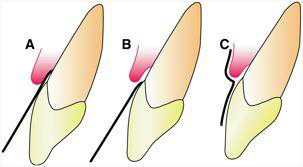 21
The techniques can be divided into following basic strategies:
22
Gingival washing methods
In this technique the gingival crevice is perfused with an isotonic solution, such as Hanks’ balanced salt solution, usually of fixed volume. 
The fluid collected then represents a dilution of crevicular fluid and contains both cells and soluble constituents such as plasma proteins.
23
The simplest method.....Skapski and Lehner 1976
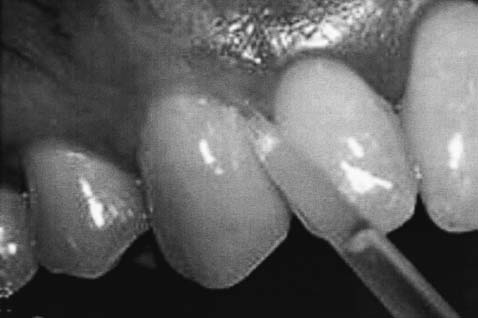 24
[Speaker Notes: The major disadvantage of this technique is that all fluid may not be recovered during the aspiration and re-aspiration procedure. Thus accurate quantification of GCF volume or composition is not possible as the precise dilution factor cannot be determined.]
A more complicated method......Oppenheim FG 1970
25
[Speaker Notes: It has also usually only been applied to the maxillary arch, presumably because of the difficulties of producing a technically satisfactory appliance for the mandibular arch.]
Capillary tubing or micropipettes
26
[Speaker Notes: This technique appears to be ideal as it provides an undiluted sample of ‘native’ GCF whose volume can be accurately assessed.]
Absorbent filter paper strips
The advantages of the technique are that it is quick and easy to use, can be applied to individual sites and, possibly, is the least traumatic when correctly used.
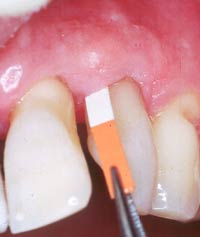 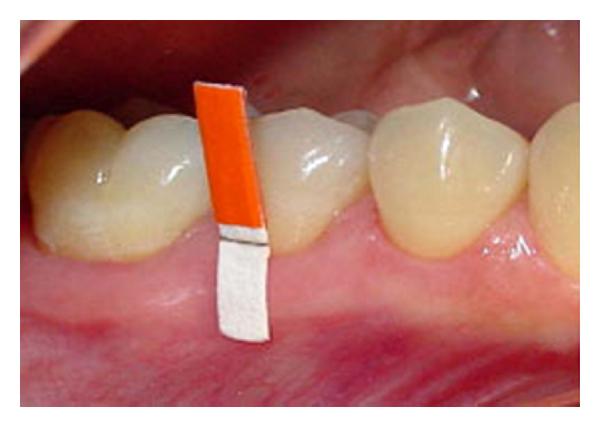 27
Preweighed twisted threads
Weinstein et al ( 1967 ) inserted preweighed twisted threads into the gingival crevice around the tooth, and determined the amount of fluid collected by weighing the sample thread.
28
SUMMARY
The presence of GCF or sulcular fluid has been known since
19th century and its compostion and possible role in oral
defense mechanisms were elucidated by the pioneering work of
Waerhaug and Brill and Krasse.

• In strictly normal gingiva little or no fluid can be collected.
• GCF can be collected intrasulcular method and extrasulcular
Method.
Saliva secretions are protective in nature because they maintain
the oral tissues in physiologic state.
• It has antibacterial, lubricating, cleansing, and buffering action.
It also helps in physical protection and tooth integrity.
29
REFERENCE
Newman MG, Takei HH, Klokkevold PR, Carranza FA. Carranza’s clinical periodontology, 10th ed. Saunders Elsevier; 2007.
Lindhe J, Lang NP and Karring T. Clinical Periodontology and Implant Dentistry. 6th ed. Oxford (UK): Blackwell Publishing Ltd.; 2015.
Newman MG, Takei HH, Klokkevold PR, Carranza FA. Carranza’s clinical periodontology, 13th ed. Saunders Elsevier; 2018.
30
THANK YOU
31